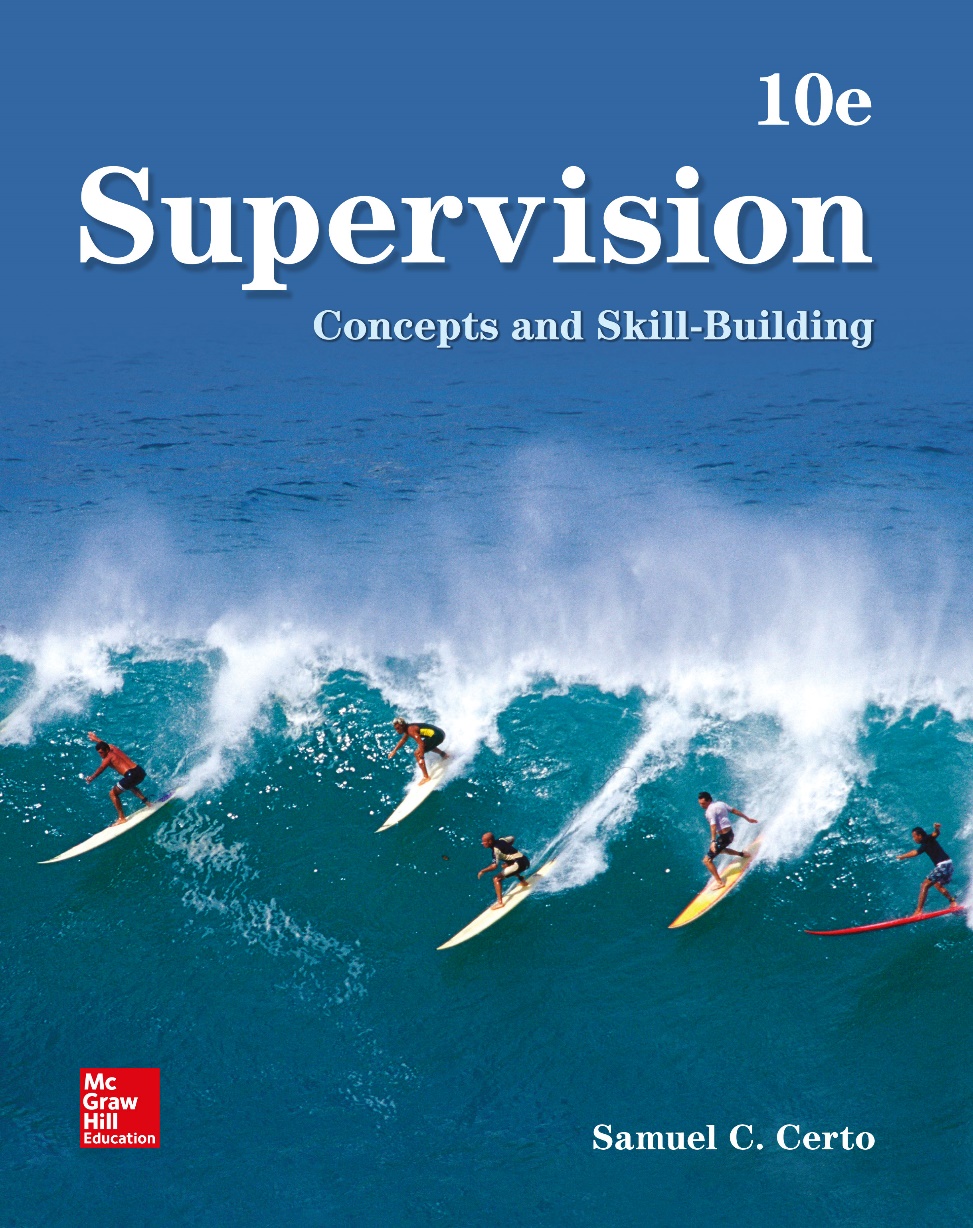 Chapter 3
Groups,Teams, andPowerful Meetings
© McGraw-Hill Education. All rights reserved. Authorized only for instructor use in the classroom. No reproduction or further distribution permitted without the prior written consent of McGraw-Hill Education.
Learning Objectives, 1
Explain why people join groups
Distinguish types of groups that exist in the workplace
Discuss how supervisors can get groups to cooperate with them
Describe characteristics of groups in the workplace
Identify the stages that teams pass through as they develop
Learning Objectives, 2
Explain why teamwork is important
Describe how the supervisor can lead a team so that it is productive
Discuss how to plan for effective meetings
Provide guidelines for conducting effective meetings
Group
Two or more people who interact with one another, are aware of one another, and think of themselves as a group
Figure 3.1: What Draws People to Groups?
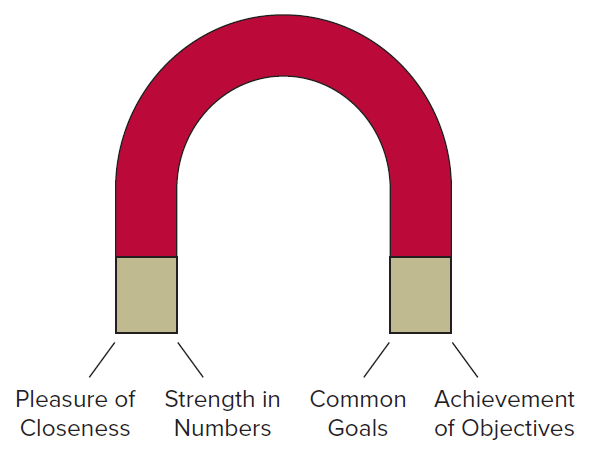 Jump to Figure 3.1: What Draws People to Groups, Appendix
[Speaker Notes: • Closeness: Being members of the same group builds ties among people.

• Strength in numbers: Having ties to others gives people confidence they may lack when they act alone. 

• Common goals: When people have a goal to meet, they can get moral and practical support by working with or alongside others who have similar goals.

• Achievement of personal objectives: Membership in a group can help people achieve personal objectives in a variety of ways.]
Groups in the Workplace
Functional groups: Fulfill ongoing needs in an organization by carrying out a particular function
Task groups: Set up to carry out a specific activity and then disband when the activity is completed
Formal groups: Set up by management to meet organizational objectives
Informal groups: Form when individuals in an organization develop relationships to meet personal needs
Organic Organization
Workers are all on the same level, communication is a network of connections, and there are few rigid procedures

Has group leadership and dramatically improved teamwork
Result in organizations adapting more easily to changes in the business environment or marketplace 

Disadvantage
Requires cooperation from all the members, which in the real world does not always occur
Guidelines for Working with Groups
Make sure all members of a formal group know what they can and should be doing
Communicate the limits on what the group can do
Keep groups informed about what is happening in the organization and what changes are planned for the future
Support the group when it wants to bring legitimate concerns to higher management
Make good choices about whom to assign to the group
Treat all employees fairly and impartially, respect the position of the group’s informal leader, and find ways to reward the group as a whole
Encourage the group to participate in solving problems
[Speaker Notes: See Learning Objective 3: Discuss how supervisors can get groups to cooperate with them.

See text page: 56]
Characteristics of Groups, 1
Roles
Patterns of behavior related to employees’ positions in a group
Supervisors may have to resolve problems involving role conflicts
Role conflicts: Situations in which a person has two different roles that call for conflicting types of behavior

Norms
Group standards for appropriate or acceptable behavior
When a norm is violated, the group responds by pressuring the person to conform
Formal groups have procedures for handling violations of norms that are group policies
Characteristics of Groups, 2
Status: Group member’s position in relation to others in the group
Depends on the person’s role in the group, title, pay, education level, age, race, and sex
Important to supervisors because group members with the highest status have the most effect on the group norms

Cohesiveness: Degree to which group members stick together
Cohesive group members want to stay with the group even during periods of stress 
Reasons: Equal participation by all, shared goals or characteristics and history of successes, comfortable group size, and competition with other groups
Characteristics of Groups, 3
Can be fostered by a supervisor in several ways
By emphasizing to members their common characteristics and goals and the areas in which the group has succeeded in achieving its goals
By keeping the group sufficiently small so that everyone feels comfortable participating
By encouraging competition with other groups 
By encouraging less active members to participate in group activities

Size
As few as two people can form a group
Group size of 16 members can communicate and acquaint themselves well with one another
Group size beyond 20 results in informal subgroups
Characteristics of Groups, 4
Homogeneity: Degree to which the members of a group are the same
Group members can be alike or different according to age, sex, race, work experience, education level, social class, personality, interests, and other characteristics
People feel most comfortable around others who are like themselves

Effectiveness
Based on the group’s ability to achieve its goal
Organization’s formal groups should be as effective as possible 
Supervisor wants informal groups to be effective only to the extent that they support organizational goals
Teams
Small group whose members share goals, commitment, and accountability for results

Self-managing work teams
Groups of 5 to 15 members who work together to produce an entire product
Stages of Team Development, 1
Forming, stage one 
Team members become acquainted with one another and oriented to the idea of being part of a team
Accompanied by stress and uncertainty

Storming, stage two
Period of conflict in which group members assert their different roles on the team
Supervisors should allow team members to express their feelings and opinions related to their role in the group
Stages of Team Development, 2
Norming, stage three 
Agreement among team members and understanding of their roles
Supervisors should help their teams develop effective norms and values that will help the team ultimately meet its goal

Performing, stage four
Solving organizational problems and meeting assigned challenges
Team becomes productive, and the supervisors should reinforce team members throughout this stage

Adjourning, stage five
Disbanding of the team once its goals have been met
Supervisors to make this transition as seamless as possible
Benefits of Teamwork
Enables the organization to increase its usage of the insights and expertise of all its employees

Teams serve as motivators
Motivating employees and drawing on their strengths enhance the performance of organizations that use self-managing work teams
Table 3.1: Dimensions of Quality, 1
Sources: Adapted from Edward Glassman, “Self-Directed Team Building without a Consultant,” Supervisory Management, March 1992, p. 6; Louis V. Imundo, “Blueprint for a Successful Team,” Supervisory Management, May 1992, pp. 2–3.
Table 3.1: Dimensions of Quality, 2
Sources: Adapted from Edward Glassman, “Self-Directed Team Building without a Consultant,” Supervisory Management, March 1992, p. 6; Louis V. Imundo, “Blueprint for a Successful Team,” Supervisory Management, May 1992, pp. 2–3.
Table 3.1: Dimensions of Quality, 3
Sources: Adapted from Edward Glassman, “Self-Directed Team Building without a Consultant,” Supervisory Management, March 1992, p. 6; Louis V. Imundo, “Blueprint for a Successful Team,” Supervisory Management, May 1992, pp. 2–3.
Leading the Team, 1
Coaching the team
Team leaders enable team members to do their best by:

Providing employees with the resources they need to do their job
Removing obstacles that interfere with their work
Enables the supervisor to build on the strengths and expertise of the whole group

Selection of team members
Based on the candidate’s ability to work well with others
[Speaker Notes: See Learning Objective 7: Describe how the supervisor can lead a team so that it is productive.

See text pages: 62 to 67]
Leading the Team, 2
Team building 
Developing the ability of team members to work together to achieve common objectives
Includes:

Setting goals
Analyzing what needs to be done
Allocating work
Examining how well the group is working
Examining the relationships among the team members
Leading the Team, 3
Communication in teams
The way the team leader communicates with team members influences team success
Team leaders should create a climate of trust and openness and encourage team members to collaborate
Team leaders should acknowledge disagreement
Teamwork requires open and positive communication among team members
[Speaker Notes: See Learning Objective 7: Describe how the supervisor can lead a team so that it is productive.

See text pages: 62 to 67]
Leading the Team, 4
Rewards
Members must be rewarded appropriately for teams to remain productive
Entire team should be rewarded for its accomplishments instead of emphasizing individual rewards
Supervisors are empowered to deliver group rewards when teams meet their goals
Should be varied enough to increase motivation among employees
[Speaker Notes: See Learning Objective 7: Describe how the supervisor can lead a team so that it is productive.

See text page: 66]
Meetings
Reasons
To convey news to a group of people
To allow a group to participate in decision making
To prepare group members for a change and build support for the change

Types
Formal meeting: Scheduled and has an agenda to guide the specific goals of the meeting
Informal meeting: Occurs spontaneously or which takes place in a less formal location and does not have a distributed agenda
[Speaker Notes: See Learning Objective 8: Discuss how to plan for effective meetings.

See text page: 67]
Preparing for a Meeting
Decide who should attend
Decide when and where to meet
Draw up an agenda
Distribute the agenda to all participants before the meeting
Make sure participants have received any other documents they might need
[Speaker Notes: Agenda: List of the topics to be covered at a meeting

See Learning Objective 8: Discuss how to plan for effective meetings.

See text pages: 67 to 69]
Guidelines for Conducting a Meeting
Jump to Guidelines for Conducting a Meeting, Appendix
[Speaker Notes: Begin promptly at the scheduled starting time.
Facilitate the discussion.
Rephrase ideas that participants express.
Summarize key points often enough to make sure everyone is following the discussion.
Do not dominate the discussion.
Encourage everyone to contribute.
Do not allow one participant to monopolize a discussion.
End the meeting on time.


See Learning Objective 9: Provide guidelines for conducting effective meetings. 

See text page: 83 to 85]
Overcoming Problems with Meetings
Supervisors should ensure that:

Discussion is linked to the agenda items to avoid deviating from the main topic
Participants’ efforts to contribute should be respected when steering the discussion back on course
All participants are prepared
Meeting should be rescheduled otherwise
Team is meeting frequently enough to cover all the topics to reduce the chances of meetings being extended for a long time
[Speaker Notes: See Learning Objective 9: Provide guidelines for conducting effective meetings. 

See text page: 71]
APPENDICES
Figure 3.1: What Draws People to Groups, Appendix
The labels on the left end read pleasure of closeness and strength in numbers. The labels on the right end read common goals and achievement of objectives.
Jump back to Figure 3.1: What Draws People to Groups?
Guidelines for Conducting a Meeting, Appendix
It has five rectangles that are labeled begin and end on time, restate key points, encourage participation by all, take notes, and bring the meeting to a close.
Jump back to Guidelines for Conducting a Meeting